MODUULI 2
Vastuiden ja lakien ymmärtäminen: Organisatoriset, työnjohtoon liittyvät ja yksilölliset näkökulmat
www.balance.eu
SISÄLTÖ
1
Johdanto
2
Osaamistavoitteet
3
Roolit ja vastuut edistettäessä työn ja yksityiselämän tasapainoa
4
Työn ja yksityiselämän tasapainon organisatoriset tekijät
Työn ja yksityiselämän tasapainoa tukeva lainsäädäntö
5
Työtä ja yksityiselämää onnistuneesti tasapainottavat organisaatiot
6
Suunnitelma työn ja yksityiselämän tasapainottamiseksi
7
Yhteenveto
8
02 OSAAMISTAVOITTEET
Ymmärtää roolit ja vastuut edistettäessä työn ja yksityiselämän tasapainoa
2.1
Tuntea työn ja yksityiselämän tasapainon organisatoriset tekijät
2.2
Tuntea työn ja yksityiselämän tasapainoa tukeva keskeinen lainsäädäntö
2.3
Oppia organisaatioilta, jotka tasapainottavat onnistuneesti työn ja yksityiselämän
2.4
Tukea työn ja yksityiselämän tasapainoa koskevan suunnitelman laatimisessa
2.5
01. Johdatus moduuliin 2
Nykypäivän nopeatempoisissa ja vaativissa työympäristöissä työn ja yksityiselämän terveen tasapainon saavuttamisesta on tullut olennainen osa työntekijöiden hyvinvointia ja organisaation menestystä. Koska sekä organisaatioilla että yksilöillä on keskeinen rooli työn ja yksityiselämän tasapainon edistämisessä, on tärkeää ymmärtää molempien vastuut ja velvollisuudet. Tässä osiossa tarkastellaan työn ja yksityiselämän tasapainon eri ulottuvuuksia, mukaan lukien oikeudelliset ja eettiset näkökohdat, jotka muokkaavat työnantajien ja työntekijöiden rooleja turvallisen ja kannustavan työympäristön varmistamisessa.
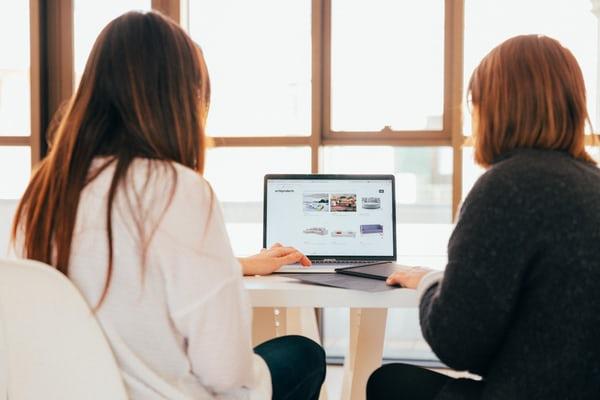 “Me on onnistuttava paremmin nostamaan itsemme korkeammalle omalla “to do” -listallemme.” - Michelle Obama, Yhdysvaltain entisen presidentin puoliso
“Älä koskaan tee elämästäsi niin kiireistä, että et pysty elämään.” – Dolly Parton
2.1
Roolit ja vastuut edistettäessä työn ja yksityiselämän tasapainoa
Roolit ja vastuut edistettäessä työn ja yksityiselämän tasapainoa
Työn ja yksityiselämän tasapainon edistäminen on organisaatioiden ja yksilöiden yhteinen vastuu. Molemmilla osapuolilla on omat roolinsa ja vastuunsa terveellisen ja kannustavan työympäristön luomisessa.

Tässä ovat heidän roolinsa keskeiset näkökohdat, mukaan lukien asiaan liittyvät oikeudelliset ja eettiset velvoitteet:
organisaation vastuut
yksilön vastuut
oikeudelliset ja eettiset velvoitteet
Yksilö & organisaatio
Organisaation vastuut:
Politiikan kehittäminen: Organisaatioiden tulee kehittää ja toteuttaa politiikkaa, joka edistää työn ja yksityiselämän tasapainoa. Nämä käytännöt voivat sisältää joustavia työjärjestelyjä, vapaa-ajan käytäntöjä ja hyvinvointiohjelmia.
Viestintä ja koulutus: Työnantajien tulisi viestiä työn ja yksityiselämän tasapainon tärkeydestä työntekijöilleen ja kouluttaa heitä käytettävissä olevista resursseista ja tukijärjestelmistä.
Joustavat työjärjestelyt: Organisaatiot voivat tarjota joustavia työaikoja, etätyövaihtoehtoja, osa-aikaisia aikatauluja tai työnjakoa auttaakseen työntekijöitä hallitsemaan henkilökohtaisia ja ammatillisia sitoumuksiaan.
Vapaat: Työnantajien tulee laatia erilaisia vapaita koskevat käytännöt, jotka sallivat työntekijöiden pitää vapaata. Lakiin perustuvien vapaiden (esim.lomat ja vanhempainvapaat) lisäksi tämä nämä voivat koskea esim.yllättäviä perheen hätätilanteita. 
Tukikulttuuri: Organisaatioiden tulisi edistää työ- ja perhe-elämän tasapainoa arvostavaa kulttuuria kannustamalla johtajia tukemaan työntekijöidensä henkilökohtaisia tarpeita ja edistämällä terveellistä työympäristöä.
Hyvinvointiohjelmat: Työnantajat voivat tarjota hyvinvointiohjelmia, jotka keskittyvät fyysiseen ja henkiseen hyvinvointiin, kuten pääsy kuntotiloihin, stressinhallintatyöpajoihin tai neuvontapalveluihin.
Yksilön vastuulla:
Ajanhallinta: Työntekijöiden tulee priorisoida ja hallita aikansa tehokkaasti tasapainottaakseen työnsä ja henkilökohtaiset sitoumuksensa.
Rajat: Yksilöiden tulisi asettaa rajat työn ja henkilökohtaisen elämän välille, jotta työ ei loukkaa henkilökohtaista aikaa. Tähän voi kuulua liiallisten ylitöiden välttäminen tai työhön liittyvän viestinnän välttäminen henkilökohtaisen ajan aikana.
Itsehoito: Työntekijöiden tulee muistaa itsehoito harjoittamalla fyysistä ja henkistä hyvinvointia edistävää toimintaa työajan ulkopuolella.
Tehokas viestintä: Yksilöiden tulee kertoa tarpeistaan, huolenaiheistaan ja rajoituksistaan esihenkilöilleen tai henkilöstöedustajilleen varmistaakseen, että heidän työ- ja perhe-elämänsä tasapainoa kunnioitetaan ja tuetaan.
Henkilökohtainen kehitys: Työntekijöiden tulisi ottaa vastuu henkilökohtaisesta ja ammatillisesta kehityksestään ja etsiä mahdollisuuksia parantaa taitojaan ja tietojaan työ- ja perhe-elämän tasapainon parantamiseksi.
Lainsäädännölliset ja eettiset velvoitteet:
Lainsäädännölliset velvoitteet: Työnantajilla on lakisääteinen velvollisuus noudattaa sovellettavia työlakeja, mukaan lukien työaikaan, lepotauoihin ja lomaoikeuksiin liittyviä lakeja. Heidän on varmistettava, että työntekijöiden oikeuksia suojellaan ja että heillä on mahdollisuus turvalliseen ja terveelliseen työympäristöön.
Terveys ja turvallisuus: Työnantajien on tarjottava työntekijöille turvallinen ja terveellinen työympäristö, mukaan lukien toimenpiteet työpaikan vaarojen ehkäisemiseksi, asianmukaisen koulutuksen tarjoaminen ja työterveysstandardien ylläpitäminen.
Syrjimättömyys: Organisaatioiden on kohdeltava kaikkia työntekijöitä oikeudenmukaisesti ja ilman syrjintää  myös työ- ja perhe-elämän yhteensovittamiseen liittyvissä asioissa. Heidän ei pitäisi syrjiä sukupuolen, perheaseman tai muun ominaisuuden perusteella harkitessaan työn ja perhe-elämän tasapainoa koskevia pyyntöjä.
Luottamuksellisuus: Sekä työnantajilla että työntekijöillä on eettiset velvollisuudet kunnioittaa toistensa yksityisyyttä ja luottamuksellisuutta, erityisesti kun on kyse henkilökohtaisista olosuhteista, jotka voivat vaikuttaa työn ja yksityiselämän tasapainoon.
Yhteenvetoa
Työ- ja perhe-elämän tasapainon edistäminen edellyttää työnantajien ja työntekijöiden välistä yhteistyötä, jossa keskitytään kannustavan kulttuurin luomiseen ja sellaisten toimintatapojen toteuttamiseen, jotka mahdollistavat yksilöiden henkilökohtaisen ja työelämän tehokkaan hallinnan. Lakisääteisten velvoitteiden ja eettisten näkökohtien noudattaminen vahvistaa entisestään sitoutumista terveellisen ja turvallisen työympäristön varmistamiseen kaikille.
WELCOME TO BALANCE
2.2
Työn ja yksityiselämän tasapainoon vaikuttavat organisatoriset tekijät
Työn ja yksityiselämän tasapainoon vaikuttavat organisatoriset tekijät
Organisatoriset ja työnjohdolliset kysymykset voivat vaikuttaa merkittävästi työn ja yksityiselämän tasapainoon. Tässä on joitain yleisiä työkuorman hallintaan, aikataulutukseen ja työn suunnitteluun liittyviä ongelmia sekä keinoja niiden lieventämiseksi:
liiallinen työmäärä
joustamaton aikataulutus
autonomian ja hallinnan puute
puutteellinen töiden suunnittelu
kommunikoinnin ja tuen puute.
Käsittelemällä näitä organisaatio- ja valvontakysymyksiä asianmukaisten strategioiden avulla organisaatiot voivat luoda ympäristön, joka tukee työn ja yksityiselämän tasapainoa ja lisää työntekijöidensä hyvinvointia ja tuottavuutta.
“Jos sinulla ei ole aika tauolle, olet totisesti tauon tarpeessa!” 
– Dominique Andersen
Liiallinen työmäärä
Ongelma:
Työntekijöiden liiallinen työmäärään voi johtaa pitkiin työpäiviin ja lisääntyneeseen stressiin.
Strategiat:
Suorita säännöllisiä työmääräarviointeja varmistaaksesi, että työntekijöillä on realistinen ja hallittavissa oleva työmäärä.
Tarjoa koulutusta ajanhallinta- ja tuottavuustaitojen parantamiseksi.
Harkitse tehtävien uudelleenjakoa tai lisähenkilöstön palkkaamista tasapainottamaan työtaakkaa koko tiimin kesken.
Kannustaa avoimeen viestintään, jossa työntekijät voivat keskustella työtaakkahuolista ja hakea tarvittaessa tukea tai töiden uudelleenmäärittelyä.
Joustamaton aikataulutus:
Ongelma:
Tiukat aikataulut voivat tehdä työntekijöille haasteelliseksi henkilökohtaisia sitoumuksiaan, kuten hoitovelvollisuuksia tai jatkokoulutusta.
Strategiat:
Tarjoa mahdollisuuksien mukaan joustavia työjärjestelyjä, kuten joustavia työaikoja, tiivistettyjä työviikkoja tai etätyövaihtoehtoja.
Ota käyttöön työvuoronvaihtojärjestelmä tai anna työntekijöiden hallita aikataulujaan itseohjautuvien työkalujen avulla.
Luo kulttuuri, joka arvostaa työn tuloksellisuutta kiinteiden tuntien tiukan noudattamisen sijaan.
Varmista, että aikatauluja laadittaessa otetaan mahdollisimman paljon huomioon työntekijöiden mieltymykset ja tarpeet.
Puutteellinen töiden suunnittelu:
Ongelma:
Huonosti suunnitellut työt voivat johtaa yksitoikkoisuuteen, haasteiden puutteeseen ja työn ja yksityiselämän epätasapainoon.
Strategiat:
Suorita työtehtävien analysointi ja suunnittelu uudelleen varmistaaksesi, että työtehtävät ovat mielekkäitä, kiinnostavia ja sopusoinnussa työntekijöiden taitojen ja kiinnostuksen kohteiden kanssa.
Sisällytä työtehtäviin monipuolisuutta ja mahdollisuuksia taitojen kehittämiseen.
Toteuta työkiertoa tai työn rikastamista tarjotaksesi työntekijöille laajemman valikoiman tehtäviä ja velvollisuuksia.
Edistä kannustavaa ja osallistavaa työympäristöä, jossa työntekijät tuntevat olevansa arvostettuja ja tunnustettuja.
Autonomian ja hallinnan puute:
Ongelma:
Mikromanageeraus ja rajallinen päätöksentekovalta voivat lisätä stressiä ja haitata työn ja yksityiselämän tasapainoa.
Strategiat:
Edistä luottamuksen, voimaantumisen ja autonomian kulttuuria, jossa työntekijöillä on vapaus tehdä päätöksiä ja hallita työtään.
Delegoi vastuita ja anna työntekijöille mahdollisuus ottaa vastuu tehtävästään.
Tarjoa selkeät odotukset ja ohjeet samalla kun annat työntekijöille mahdollisuuden päättää, kuinka he saavuttavat tavoitteensa.
Kommunikoinnin ja tuen puute:
Ongelma:
Riittämätön viestintä ja esimiesten tuen puute voivat pahentaa työ- ja perhe-elämän tasapainoa.
Strategiat:
Edistä avointa ja läpinäkyvää viestintää esimiesten ja työntekijöiden välillä työn ja yksityiselämän tasapainoon liittyvistä huolenaiheista.
Kouluta esimiehet olemaan tarkkaavaisia ja empaattisia, kuuntelemaan aktiivisesti työntekijöiden tarpeita ja tarjoamaan asianmukaista tukea.
Perusta työntekijöiden avustusohjelmia tai hyvinvointialoitteita vastataksesi henkilökohtaisiin haasteisiin, jotka voivat vaikuttaa työn ja yksityiselämän tasapainoon.
Edistää kulttuuria, joka arvostaa työn ja yksityiselämän tasapainoa, ja näytä esimerkkiä ylimmän johdon sitoutumisella omaan työ- ja perhe-elämään tasapainoon.
“Olen oppinut, että et voi saada kaikkea ja tehdä kaikkea samaan aikaan.” – Oprah Winfrey
Työn ja yksityiselämän tasapainoa tukeva lainsäädäntö
2.3
Työn ja yksityiselämän tasapainoa tukeva lainsäädäntö (1/2)
Kansallisella ja kansainvälisellä tasolla on runsaasti lainsäädäntöä, joka koskee työn ja yksityiselämän tasapainoa ja vaikuttaa organisaation politiikkaan ja käytäntöihin. Työ- ja perhe-elämän tasapainoon liittyviä lakeja ovat esimerkiksi seuraavat:

Suomessa kesäkuussa 2023 voimaan astunut uudistunut työturvallisuuslaki (222/2023) velvoittaa työnantajaa ottamaan huomioon entistä tarkemmin psykososiaaliset kuormitustekijät, kuten työn sisältöön, työn järjestelyihin ja työyhteisön sosiaaliseen toimivuuteen liittyviä tekijät. 

Työturvallisuuslainsäädännön lisäksi esimerkiksi työsopimuslainsäädäntö ja perhetukia säätelevä lainsäädäntö vaikuttavat työn ja yksityiselämän tasapainoon
Työn ja yksityiselämän tasapainoa tukeva lainsäädäntö (2/2)
Euroopan työaikadirektiivi (EU): Euroopan työaikadirektiivi asettaa vähimmäisvaatimukset työajalle, lepoajoille ja vuosilomille Euroopan unionin sisällä. Se rajoittaa keskimääräisen enimmäistyöajan 48 tuntiin viikossa ja takaa työntekijöille päivittäisen ja viikoittaisen vähimmäislepoajan. Työnantajien on noudatettava näitä sääntöjä ja annettava työntekijöille riittävästi lepo- ja loma-aikaa työn ja yksityiselämän tasapainon tukemiseksi.

Työ- ja perhe-elämän tasapainoa ja sukupuolten tasa-arvoa koskevat lait: Monissa maissa on erityisiä lakeja ja määräyksiä, joiden tarkoituksena on edistää työn ja perhe-elämän tasapainoa ja sukupuolten tasa-arvoa. Nämä lait voivat sisältää säännöksiä vanhempainvapaasta, äitiys- ja isyysetuuksista, lastenhoitotuesta ja perhevelvollisuuksiin liittyvältä syrjinnältä. Organisaatioiden on noudatettava näitä lakeja ja kehitettävä toimintatapoja ja käytäntöjä, jotka tukevat työn ja yksityiselämän tasapainoa ja yhtäläisiä mahdollisuuksia kaikille työntekijöille.
Yhteenveto
Lainsäädännön erityinen vaikutus organisaatiopolitiikkaan ja -käytäntöihin. Yleisesti ottaen organisaatioiden on kuitenkin kehitettävä ja toteutettava lakisääteisiä vaatimuksia vastaavia toimintatapoja, kuten vanhempainvapaan tarjoaminen, joustavien työjärjestelyjen sovittaminen, riittävien lepoaikojen tarjoaminen ja oikeudenmukaisen työajan korvauksen varmistaminen. 
Näiden lakien noudattaminen auttaa luomaan kannustavan työympäristön, joka kunnioittaa työntekijöiden oikeuksia työn ja yksityiselämän tasapainoon ja edistää heidän yleistä hyvinvointiaan.
Siinä, mitkä lait säätelevät kutakin työelämän aluetta tietyssä maassa, on maakohtaista vaihtelua.
TERVETULOA TASAPAINOON!
“ “Ei” on kokonainen lause.” 
– Anne Lamont
2.4
Työtä ja yksityiselämää onnistuneesti tasapainottavat organisaatiot
Työtä ja yksityiselämää onnistuneesti tasapainottavat organisaatiot (1/2)
Google
Google on tunnettu työn ja yksityiselämän tasapainottamista koskevista aloitteistaan. Yhtiö tarjoaa työntekijöiden hyvinvointia tukevia etuja ja ohjelmia, kuten joustavat työajat, etätyömahdollisuudet ja runsaan vanhempainvapaan. Se tarjoaa paikan päällä olevia mukavuuksia, kuten kuntokeskukset, ilmaiset ateriat ja virkistysmahdollisuudet, luoden ympäristön, joka edistää työelämän integrointia.
Google kannustaa myös avoimen viestinnän kulttuuriin ja tukee työntekijöiden mielenterveyttä neuvontapalveluilla ja mindfulness-ohjelmilla.
Microsoft
Microsoft on toteuttanut erilaisia aloitteita edistääkseen työn ja yksityiselämän tasapainoa. Se tarjoaa joustavia työjärjestelyjä, mukaan lukien etätyövaihtoehtoja, jotta työntekijät voivat hallita henkilökohtaista ja työelämäänsä tehokkaasti. Yritys korostaa tuloshakuista työympäristöä, jossa keskitytään tuloksiin tiettyjen työaikojen sijaan.
Microsoft tarjoaa laajan palkallisen vanhempainvapaan sekä äideille että isille huomioiden perheen tärkeyden ja työntekijöiden tukemisen merkittävissä elämäntapahtumissa.
Työtä ja yksityiselämää onnistuneesti tasapainottavat organisaatiot (2/2)
Patagonia
Ulkoiluvaateyritys Patagonia edistää työn ja yksityiselämän tasapainoa korostamalla joustavuutta ja terveellistä työympäristöä. Se tarjoavaa joustavia työaikoja, tiivistettyjä työviikkoja ja etätyövaihtoehtoja, jotka auttavat työntekijöitä hallitsemaan henkilökohtaisia sitoumuksiaan.
Patagonia tarjoaa myös lastenhoitoa paikan päällä, mikä kannustaa työntekijöitä tuomaan lapsensa töihin.
Yrityksen ”Antakaamme työntekijöidemme surffata!" -käytäntö antaa työntekijöille mahdollisuuden ottaa vapaata työpäivän aikana ulkoiluun, mikä on linjassa heidän perusarvojensa kanssa ja tukee tasapainoista elämäntapaa.
Johnson & Johnson
Johnson & Johnson keskittyy vahvasti työn ja yksityiselämän tasapainottamiseen ja tarjoaa työntekijöilleen kattavia hyvinvointiohjelmia. Se tarjoaa resursseja ja tukea mielenterveyden ja stressin hallintaan, mukaan lukien neuvontapalvelut ja työntekijöiden avustusohjelmat.
Yritys tarjoaa joustavia työjärjestelyjä, etätyövaihtoehtoja ja osa-aikamahdollisuuksia, joiden avulla työntekijät voivat räätälöidä työaikataulunsa tarpeidensa mukaan.
Johnson & Johnson kannustaa myös johtajia käymään avointa vuoropuhelua tiimiensä kanssa työ- ja perhe-elämän tasapainosta. Näin varmistetaan, että työntekijät tuntevat olonsa tuetuksi ja että heidän tarpeisiinsa vastataan.
Yhteenveto
Esitellyt organisaatiot ovat saaneet tunnustusta työ- ja perhe-elämän tasapainoa koskevien aloitteiden menestyksekkäästä toteuttamisesta, mikä on parantanut työntekijöiden tyytyväisyyttä, tuottavuutta ja pysyvyyttä. Heidän toimintatapojaan ovat joustavien työjärjestelyjen tarjoaminen, kannustavan kulttuurin edistäminen, kokonaisvaltaisten etujen tarjoaminen ja henkilöstön hyvinvoinnin priorisointi.
Näistä esimerkeistä inspiraatiota hakemalla muut organisaatiot voivat kehittää omia räätälöityjä strategioitaan luodakseen työ- ja perhe-elämää tasapainottavan ympäristön.
TERVETULOA TASAPAINOON!
Suunnitelma työn ja yksityiselämän tasapainottamiseksi
2.5
Työn ja yksityiselämän tasapainoa koskeva suunnitelma (1/3)
Työ- ja perhe-elämän tasapainosuunnitelman tavoitteena on auttaa työntekijöitä saavuttamaan terve työ- ja perhe-elämän tasapaino ohjaamalla aikaansa tehokkaasti ja asettamalla henkilökohtainen hyvinvointi etusijalle.
Itsearviointi:
Tunnista prioriteettisi: Käytä aikaa henkilökohtaisten ja ammatillisten tavoitteidesi pohtimiseen ja määritä, mikä on sinulle todella tärkeää.
Arvioi nykyinen työ- ja perhe-elämäsi tasapaino: Arvioi, kuinka nykyinen aikataulusi vastaa prioriteettejasi, ja tunnista alueet, joilla voit tehdä parannuksia.




Selvien rajojen asettaminen:
Määritä työaikasi: Määritä työpäivällesi selkeä alkamis- ja päättymisaika ja kerro siitä työtovereillesi ja esimiehille.
Vältä ylityötä: Kunnioita rajojasi vastustamalla kiusausta tehdä liikaa työtunteja. Muista, että työn laatu on tärkeämpää kuin määrä.
Varaa aika henkilökohtaisille toiminnoille: Varaa aikataulustasi tietyt aikavälit aktiviteeteille, jotka edistävät rentoutumista, harrastuksia ja ajanviettoa rakkaiden kanssa.
Työn ja yksityiselämän tasapainoa koskeva suunnitelma (2/3)
Priorisoi tehtävät:
Käytä ajanhallintatekniikoita: Priorisoi tehtäväsi käyttämällä menetelmiä, kuten Eisenhower Matrix tai Pomodoro-tekniikka (näistä lisää ”Parempaa tasapainoon!” –oppaassa), jotta voit jakaa aikasi tehokkaasti.
Jaa tehtävät hallittaviin osiin: Jaa suuremmat projektit pienempiin, toteutettavissa oleviin tehtäviin välttääksesi ylikuormituksen ja seurataksesi edistymistä tehokkaasti.
Delegoi aina kun mahdollista: Tunnista tehtävät, jotka voidaan delegoida kollegoille tai opiskelijoille, mikä edistää samalla ryhmätyötä ja keventää työtaakkaasi.

Viesti tehokkaasti:
Kerro odotuksistasi: Kerro selkeästi tavoitettavuus- ja vastausaikasi kollegoille, jotta he ymmärtävät, milloin olet tavoitettavissa.
Hyödynnä sähköpostisuodattimia ja kansioita: Järjestä postilaatikkosi luomalla suodattimia ja kansioita saapuvien viestien lajittelua varten, mikä vähentää tärkeiden tietojen etsimiseen kuluvaa aikaa.
Rajoita ei-välttämättömiä kokouksia: Arvioi jokaisen tapaamisen tarpeellisuus ja hylkää ne, jotka eivät suoraan edistä tavoitteitasi tai vaadi läsnäoloasi.
Työn ja yksityiselämän tasapainoa koskeva suunnitelma (3/3)
Pidä huolta hyvinvoinnistasi:
Suunnittele taukoja: Sisällytä säännöllisiä taukoja koko työpäivän ajaksi latautuaksesi, venytelläksesi tai harjoitellaksesi rentoutustekniikoita, kuten syvää hengitystä tai meditaatiota.
Harjoitus ja fyysinen aktiivisuus: Varaa aikaa fyysiselle harjoitukselle, oli se sitten kävelyä, lenkkeilyä, joogaa tai muuta toimintaa, joka auttaa sinua pysymään aktiivisena ja vähentää stressiä.
Harjoittele itsehoitoa: Harrasta itsehoitoa ja henkistä hyvinvointia edistäviä toimintoja, kuten lukeminen, musiikin kuuntelu tai ajanvietto luonnossa.
Etsi tukea ja yhteistyökumppaneita:
Hae tukea kollegoilta: Rakenna tukevien kollegoiden verkosto, joiden kanssa voit jakaa huolenaiheita, pyytää neuvoja ja keskustella työhön liittyvistä haasteista.
Tee yhteistyötä ja delegoi: Edistä yhteistyö- ja tukikulttuuria tiimissäsi kannustamalla vastuunjakoon ja auttamaan toisia tarvittaessa.




Seuraa ja tee tarvittaessa muutoksia:
Pohdi edistymistäsi: Arvioi säännöllisesti työn ja yksityiselämän tasapainoa ja tee tarvittavat muutokset. Ole avoin hiomaan tapojasi ja mukautumaan muuttuviin olosuhteisiin.
Pyydä palautetta: Pyydä palautetta esihenkilöiltä, kollegoilta tai mentoreilta saadaksesi näkemyksiä työsuorituksistasi ja kehittämiskohteista.
Yhteenveto
Muista, että työn ja yksityiselämän tasapainon saavuttaminen on jatkuva prosessi. Toteuttamalla näitä strategioita ja arvioimalla jatkuvasti lähestymistapaasi voit saavuttaa terveellisemmän ja tyydyttävämmän työn ja perhe-elämän tasapainon.
“Sinun ei tarvitse tehdä itsestäsi kurjaa menestyäksesi… menestys ei ole kovaa työtä (working hard), vaan älykästä työskentelyä (working smart).” - Andrew Wilkinson
TIIVISTYSTÄ
03
TIIVISTYSTÄ (1/4)
Tämä aineisto tarjoaa kattavan yleiskatsauksen työn ja yksityiselämän tasapainosta ja korostaa sekä organisaatioiden että yksilöiden rooleja ja vastuita työntekijän hyvinvoinnin ja organisaation menestyksen kannalta. Aineisto kattaa erilaisia työn ja yksityiselämän tasapainon ulottuvuuksia, mukaan lukien oikeudelliset ja eettiset näkökohdat, organisaatioon vaikuttavat tekijät, työn ja yksityiselämän tasapainoa tukeva lainsäädäntö, esimerkkejä organisaatioista, jotka ovat onnistuneesti toteuttaneet työn ja yksityiselämän tasapainoa sekä työn ja yksityiselämän tasapainotussuunnitelman, joka sopii kaikille  työntekijöille missä tahansa organisaatiossa.
TIIVISTYSTÄ (2/4)
Työ- ja perhe-elämän tasapaino on jaettu vastuu, joka vaatii sitoutumista ja yhteistyötä sekä organisaatiolta että yksilöiltä. Organisaatioiden velvollisuutena on tarjota suotuisa ympäristö, joka edistää työn ja yksityiselämän tasapainoa, kun taas yksilöiden on aktiivisesti hoidettava yksityis- ja työelämäänsä. Ymmärtämällä nämä roolit työnantajat ja työntekijät voivat tehdä tehokasta yhteistyötä luodakseen harmonisen työ- ja perhe-elämän yhdistämisen.
TIIVISTYSTÄ (3/4)
Työnantajilla ja työntekijöillä on oikeudellisia ja eettisiä velvoitteita työn ja yksityiselämän tasapainottamiseksi. Työnantajilla on lakisääteinen velvollisuus tarjota terveellinen ja turvallinen työympäristö, johon kuuluu kohtuullisten työaikojen varmistaminen, työtaakan tehokas hallinta ja syrjinnän tai häirinnän estäminen. Samoin työntekijöillä on velvollisuus edistää omaa työ- ja perhe-elämän tasapainoa ja noudattaa eettisiä käytäntöjä työpaikalla. Tässä aineistossa tarkastellaan oikeudellisia puitteita ja eettisiä näkökohtia, jotka ohjaavat molempia osapuolia saavuttamaan työn ja yksityiselämän tasapainon.
TIIVISTYSTÄ (4/4)
Työ- ja perhe-elämän tasapainon edistäminen vaatii yhteistyötä organisaatioilta, esihenkilöiltä ja yksilöiltä. Ymmärtämällä roolinsa, velvoitteensa ja organisaatioon liittyvien kysymysten, oikeudellisten puitteiden ja parhaiden käytäntöjen vaikutuksen  voidaan yhdessä työskennellen luoda työympäristö, joka edistää työn ja yksityiselämän tasapainoa, parantaa työntekijöiden hyvinvointia ja edistää organisaation menestystä.
Jatka moduuliin 3: Digitaalinen hyvinvointi
Follow Our Journey
www.balance.eu
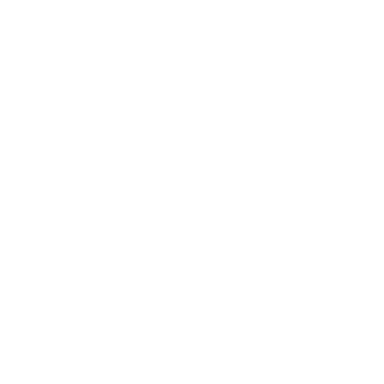